This is not a complete presentation
Before using this presentation, please see the accompanying user guide, script, and related resources. 
Some slides will need to be modified or removed to reflect differences in local and/or state requirements and support programs.
Additional content may be added by the user to customize the presentation for local use.
[Speaker Notes: Remove this slide before delivering presentation.]
Capacity Development & Asset Management
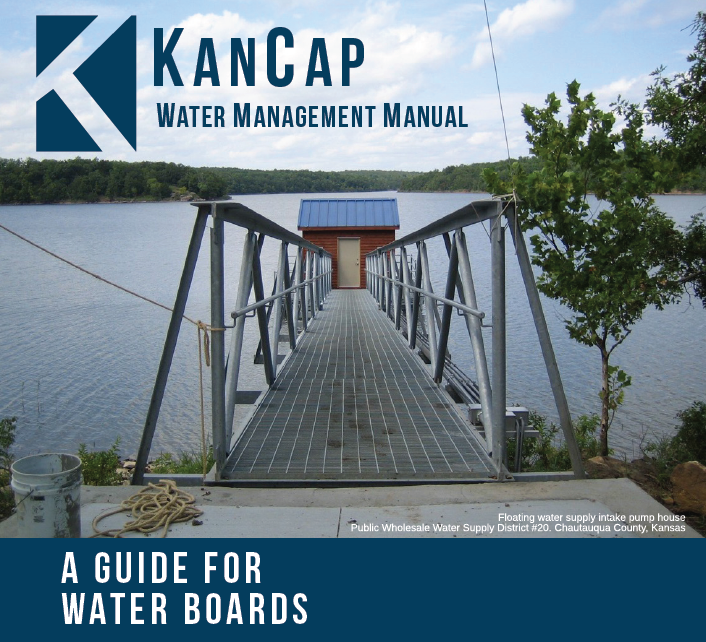 FOUNDATIONS
FINANCE
MANAGEMENT
OPERATION
KanCap | 2015-2016
[Speaker Notes: This slide showing as people are entering.]
Drinking Water Utility Capacity(Outlined in 1996 SDWA Amendments):
Source: Peter Shanaghan. USEPA 2020
[Speaker Notes: There are three components of utility capacity: managerial, technical, and financial. 
Managerial capacity refers to the utility’s ability to maintain properly certified staff at levels needed to provide efficient and effective service to the community.  It also includes external relationships that are necessary, such as contractors, engineers, software companies, etc.
Technical capacity refers to the utility’s ability to provide clean, safe drinking water through adequate source water and proper infrastructure along with the technical knowledge needed to operate, maintain, and upgrade the utility’s facility.
Financial capacity refers to the utility’s ability to sustainably fund the utility’s operational needs as well as the planning for its future needs.  Financial capacity includes fiscal management controls to ensure that funding is used in efficient and effective ways.
These components are interrelated, and all rely on the board to make policies and decisions to ensure continuing capacity.  This is often referred to by the acronym, TMF (technical, managerial, and financial).]
American Water Infrastructure Act of 2018 (AWIA) Asset Management Requirements
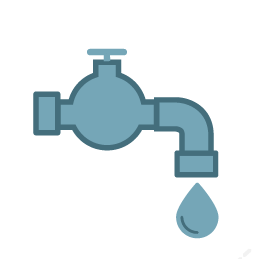 Description of Asset Management strategy
Approval and implementation requirements
EPA to review and update
[Speaker Notes: In 2018, the American Water Infrastructure Act amended the Safe Drinking Water Act to include asset management planning in their Capacity Development Strategies. 

Section 2012 amends SWDA to:
Require state Capacity Development Strategy to include a description of how the state will encourage the development of asset management plans. 
States are expected to submit their revised strategies for approval by December 31, 2022. 
States must address asset management implementation in triennial Governor’s reports no later than September 30, 2023.
EPA to review and update, if appropriate, asset management documents and trainings every five years.]
Asset Management
Maintain a desired level of service at the lowest life cycle cost.
Consider each asset
Rely on:
What you already know
Resources you have available to you
Knowledge of the ENTIRE workforce
[Speaker Notes: Asset management is trying to fundamentally change the way the utility views its assets and the management of them.  Its purpose is to shift the utility into more community focused thinking.  The utility must be aware that the reason they exist is to provide a service to its rate-payers.  

Assets need to be viewed as individual assets not as a group of assets.  It is important to track and measure performance over time and to make sure that the money spent at the utility is spent in the right places for the right reasons and that the split between O&M and Capital is appropriate.

It is important to realize that asset management is not a “completely new” undertaking. It is based on what the utility already knows, the resources that are available to the utility and the knowledge of the full workforce.  It is important for a utility to understand that they do not need to go beyond what they feel comfortable with.  They can work within their level of skill and ability. 

(emphasize this point) Asset Management should feel like what you should be doing already.]
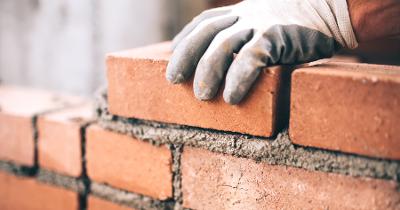 Foundations
[Speaker Notes: Understanding the foundations of being a utility board member is imperative for the efficient management and operation of your community’s utility.]
Legal Framework: The Board
Decisions are legally binding
Accountable for the utility
3 fundamental duties
Duty of care
Duty of loyalty
Duty of obedience
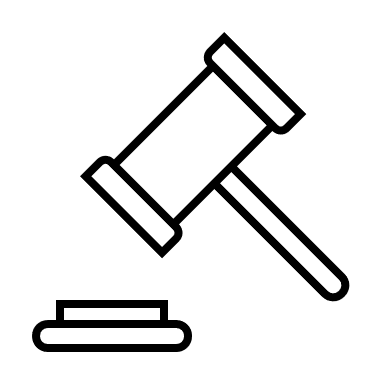 [Speaker Notes: The utility board is a governing body whose decisions are legally binding and cannot be delegated.  As a board, you are accountable for the conduct and performance of the utilities, including providing service at optimal levels and ensuring that your utility is operating within regulations.

Board members have 3 fundamental duties. The duties help you make decisions about operation and management.
Duty of Care – Use the good judgment any  reasonable person would in making informed decisions with available info. This not a duty to be perfect, but to be as wise as possible. This does not prevent disagreements, but, points members towards thoughtful consideration of all sides of an issue.
Duty of Loyalty – Always act in the interest of the utility and not in the interest of self or others. The Interest of the utility means ensuring adequate supply of safe drinking water now and into the future.
Duty of Obedience – As a whole and individually adhere to the mission, bylaws and policies of the utility. AND, of the federal and state laws and regulations. The board must act within the bounds of the authority granted to them.]
Board Basics
[Speaker Notes: Basic responsibilities of a board include following Robert’s Rules of Order, including running a meeting off an established agenda, and adhering to all open records and open meetings requirements.

The formal code of ethics should reflect the board’s values (such as integrity, transparency, fairness, equality) and should provide board members and employees with guidelines for making ethical choices and ensuring accountability for those choices. The formal code of ethics provides guidelines to prevent unethical behavior, avoids appearance of impropriety, encourages transparency in board decision making, and fosters public trust.
It is important to include conflict of interest in the Code of Ethics.
Would someone on the outside look in on your decision and think that your decision was influenced by your private interest?  Board members should disclose any information they think may be a conflict of interest.  Discuss potential COI with board attorneys and then the board. It’s time to recuse (abstain) when a board member knows that an action could materially or financially benefit themselves, their spouse, a relative or a private organizational interest.  Recusal includes pre-decision communication (including emails), informal or formal discussions and voting.  Other topics included in conflict of interest are:
Acceptance of gifts or hospitality
Investments in firms being regulated by your city
Close association with organizations/people seeking benefits 
Favoring friends or relatives (nepotism)
Use of government equipment, supplies, employees or time for personal use
Using position to influence for personal gain
Be an effective team member by listening to all voices and ensuring that dialogue is constructive.]
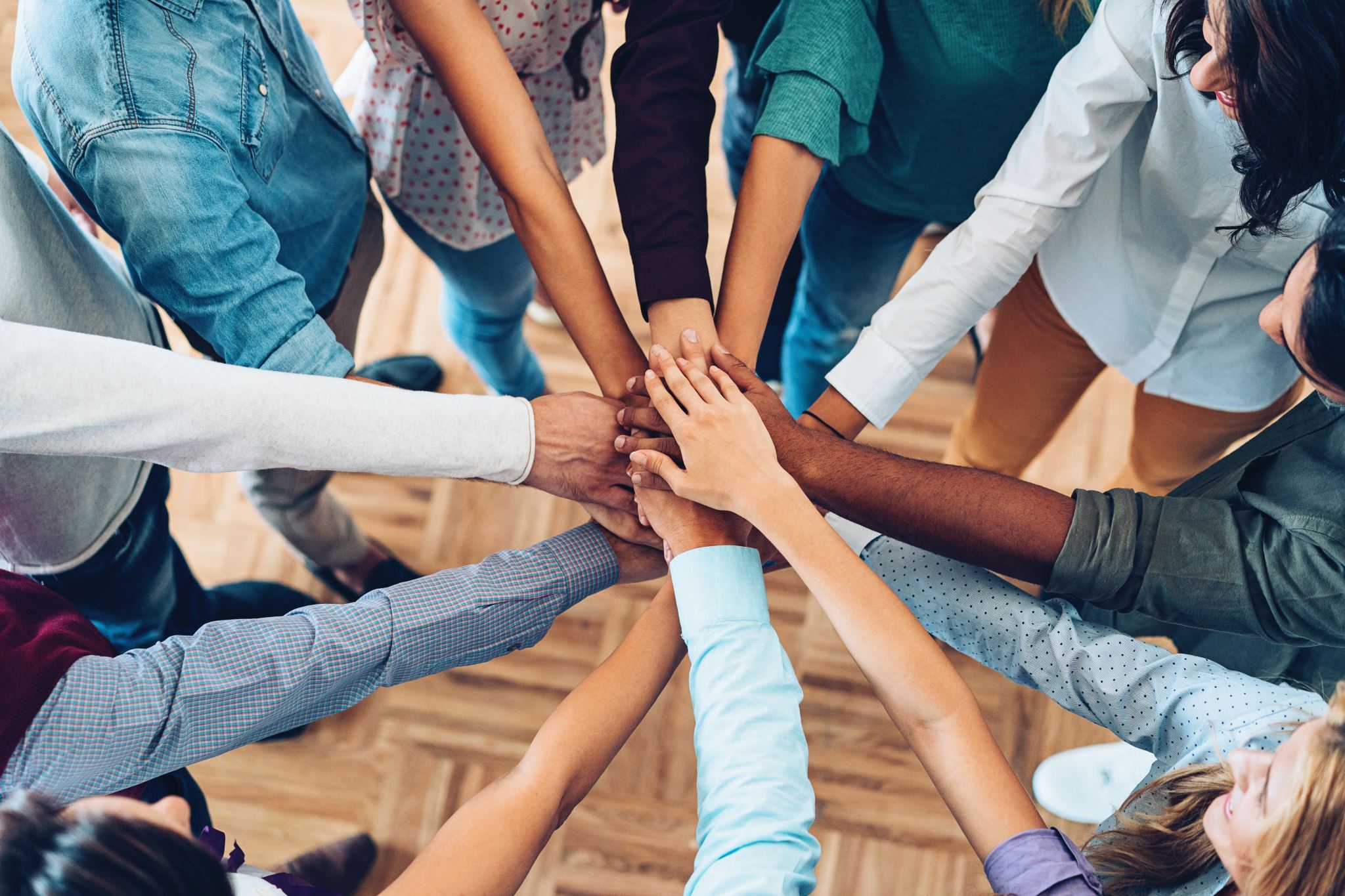 management
[Speaker Notes: Managerial capacity is the utility’s institutional and administrative capabilities.  Understanding the responsibilities and regulations are a key role of board members to ensure that the utility is meeting its managerial capacity.]
Effective Managerial Capacity
[Speaker Notes: Utilities with effective managerial capacity are:
Organized, well-run & efficient by using tools available for effective communication strategies and engagement.
Accountable & transparent through open records and meetings.
Responsive to customers in a timely manner and are open to listening to praise and concern.
Effective policy makers and implementers by engaging with utility staff and community members to ensure that needs are being met.
Short- & long-term planners.  Consider the goals of the utility and how small, quick steps can maintain the utility while progressing toward long-term goals.]
Policies & Procedures
Personnel Policies
Purchasing Policies
Contracting Policies
Customer Service Policies
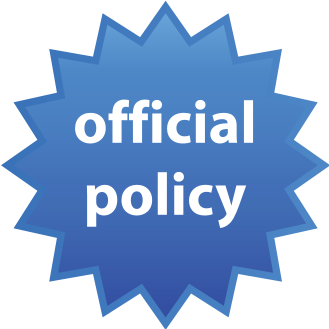 [Speaker Notes: Policies & procedures are the “how to” of running your utility
Read through the policies and procedures so that you know your utility inside and out.  It helps you to be informed and make wise decisions.
Review them regularly which allows boards to make sure that they are still relevant, appropriate, and being implemented properly.
Change them if needed.

Giving copies of all policies and procedures to staff is important. If staff is asked during a capacity assessment on site if the utility has a written policy, they may answer “no” when there is a policy in place.]
Level of Service
Level of Service is an opportunity to have a 
conversation with customers to match their needs & desires with the amount they are willing to pay.

When customers have a say in what they want, 
they are more willing to pay for it.
[Speaker Notes: All of these policies that we have discussed can help the utility understand their desired level of service.

The Level of Service component of Asset Management is the opportunity to talk with customers about their needs and desires and how that aligns with the needs of the utility.  Conversations about what the utility needs to operate and what customers expect from their utility provide an avenue to allow rate-payers to provide input into the process.  When they have that opportunity, they may be more willing to pay.]
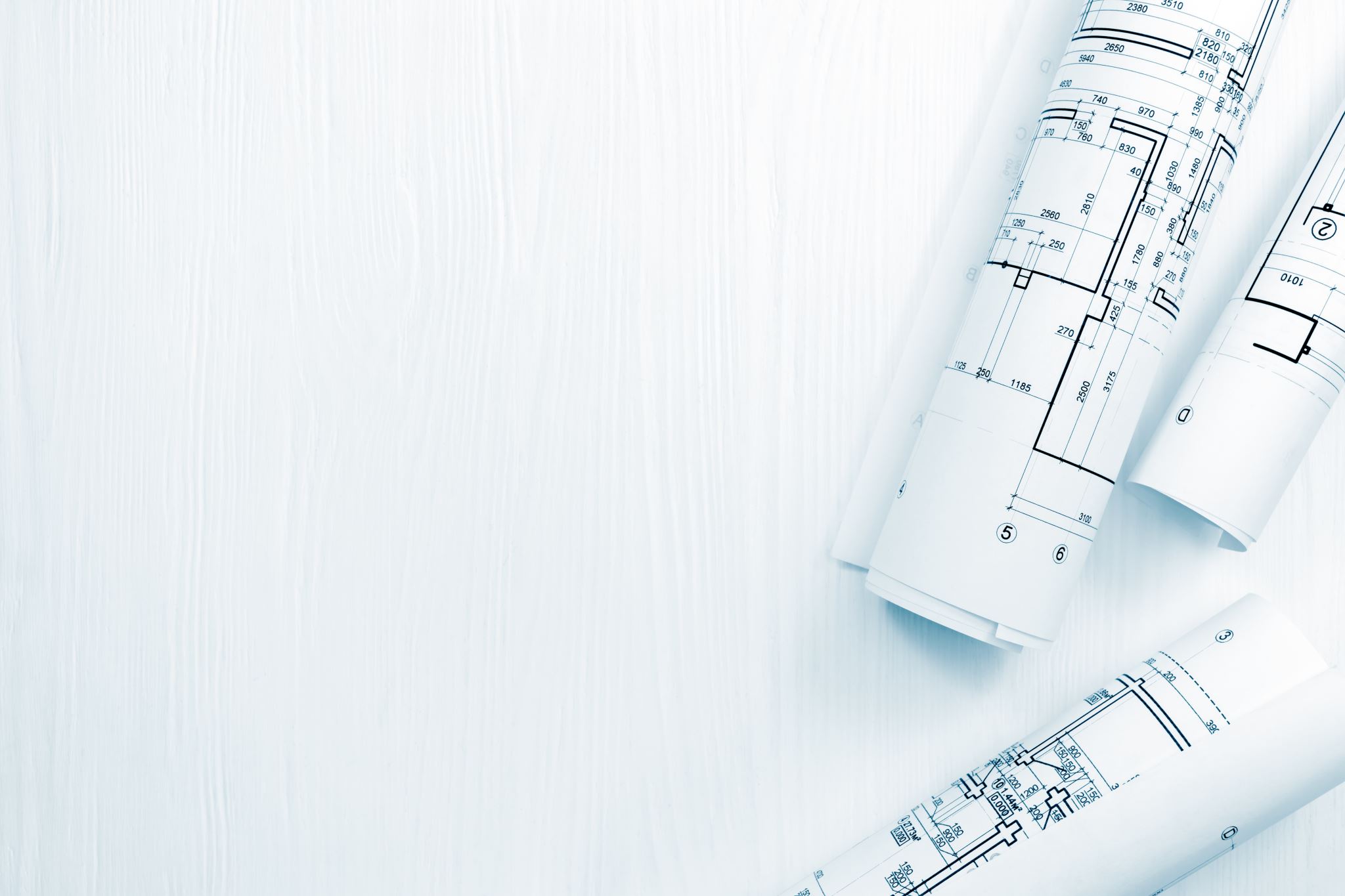 technical
[Speaker Notes: The second component of capacity is technical capacity. Technical capacity provides the utility with the necessary skills and equipment to reliably produce and deliver an adequate supply of water that meets all drinking water standards.]
Technical Capacity
[Speaker Notes: Technical capacity ensures that staff, operators, and board members understand regulations, the treatment process, and the records and certification required to operate a utility.  It also provides the utility with the opportunity to effectively and efficiently operate and maintain the system’s assets, protect source water, ensure adequate water quantity and assess, maintain, and replace infrastructure.]
Technical Capacity and Asset Management
What do I own?
Where are the assets?
What is: 
their condition?
the life of the assets?
the value of the assets?
the energy use of the assets?
[Speaker Notes: To better know the gaps in technical capacity, understand your assets.  What does the utility have?  Where are the assets?  Are there maps of the locations?  What is their condition, life, value, and energy use?

Understanding these elements of your utility can inform current and future planning needs for increasing or improving technical capacity.]
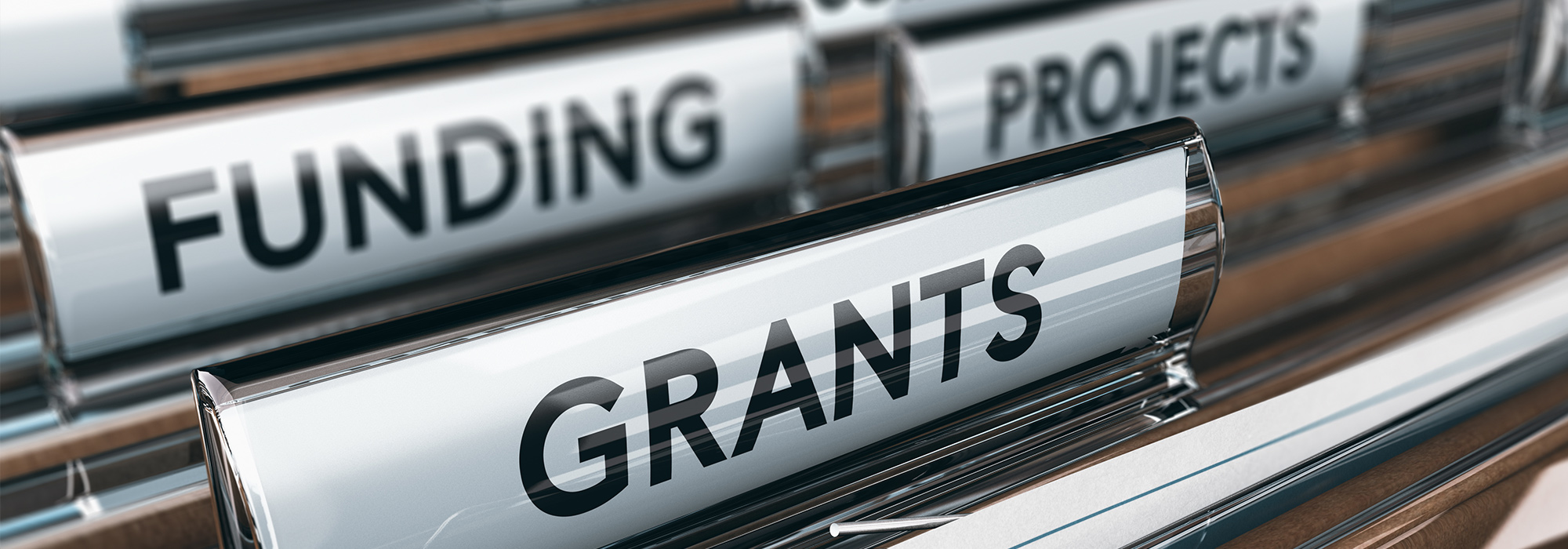 Financial
[Speaker Notes: The third component of capacity is Financial Capacity. Adequate financial capacity means that the utility has the financial resources to supply clean, safe, reliable drinking water.]
Indicators of Financial Capacity
Financial Resources
Future Expenses
Budgets
Rates & Revenue
Financial Controls
Audits
Credit access
Capital Improvements
Expenditures
Revenue meets expenses
Reserves
Regulatory changes
[Speaker Notes: Existing and potential funding are both indicators of financial capacity.  Current adequate and protected financial resources, such as rates and budgets, keep the utility operating at the desired level of service.  

Future financial planning relies on adequate reserve accounts, balance between revenue and expenses, and planning for capital improvements.]
Financial Reserves
[Speaker Notes: Having financial reserves is important for ensuring that your utility can run efficiently and can be prepared for future needs, including upgrades and replacements.  

Operational reserves are for planned expenditures for the upcoming 3-6 months.  This reserve provides a smooth cash flow and provides a little security in case of a “rainy day” event.  Operational reserves can also absorb costs that are higher than originally intended and can provide continued operations in case of a reduction in revenue.  Think of operational reserves as your personal savings account that you use in case you have an unplanned expense or loss of revenue.

Repair/Replace reserves vary year to year depending on maintenance schedules.  This reserve can provide cash for items that are too cheap to take on debt for, yet still have a high price tag.  Some examples are high service pumps, tower maintenance, and well servicing.

Debt service reserves are required by the lender in case of a reduction in revenue that can impact repayment.  Having a debt service reserve can reduce interest rates on future loans.

Emergency reserves should have enough to cover the current cost of the most expensive capital item in your utility.  This will provide funds to cover unexpected costs, such as an asset that failed before expected or other damage.]
Capital Improvement Planning (CIP)
This Photo by Unknown Author is licensed under CC BY
[Speaker Notes: Capital improvement planning is long-term planning.  Usually, capital improvement plans are 20 years, but 5 or more years is a good start.  Typically, capital improvement planning details the price of high-cost assets that include multiple phases, such as design, construction, and disposal.  It usually identifies the year of the project and can include life-cycle costing analysis, repair/maintenance schedules, etc.  The capital improvement plan also includes justification for the need and includes alternatives as well as risks if not completed.

Capital improvement planning creates a long-term roadmap for large assets and projects that will need to be funded over time, usually through financing options.]
Rates & Rate Setting
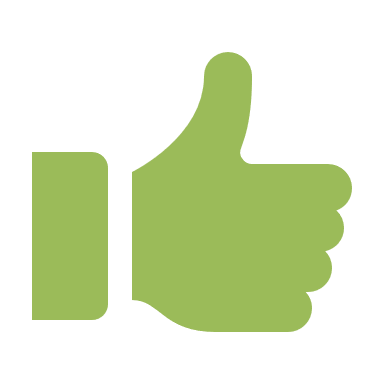 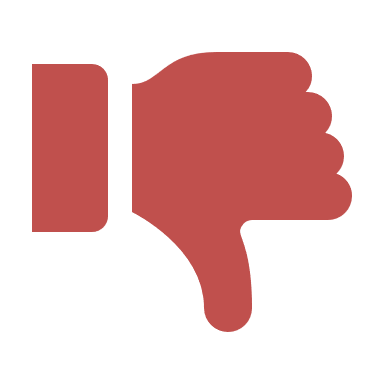 Simple 
Based on expenses
Cover full costs
Fair, affordable & equitable
Super-complicated
Frozen in time
Based on political desires
Based upon neighbors
[Speaker Notes: Note to User: Adapt this slide to reflect how rate setting operates locally or in your state

Rates and setting them should be simple to understand, implement, and change when necessary.  Complex tier structures can be challenging, so try to keep them straight-forward so that utility staff and rate-payers and decision-makers all understand the process for setting and implementing rates.

Rates should be based on expenses to cover full costs of operations and should be fair, affordable, and equitable for all rate-payers.

Rates should not be frozen in time.  Rates have to increase as costs increase in order to cover the cost of operating a utility.  They should not be based on political desires or ambitions but rather on what is needed for the utility and the community.  It is okay to consider what other similar communities’ rates are; however, it is important to understand that each utility is unique in its community and its needs.  Use your own community’s information to make wise decisions about rates and setting them.]
Financial Controls
[Speaker Notes: Boards adopt ordinances and policies to safeguard system funds.  These are some of the minimum financial controls needed. Discuss in more depth if questions arise and refer to your board manual for greater details.]
Final Thoughts on Financial Management
[Speaker Notes: Financial management is continuous and requires frequent assessment.  Changes in operations and maintenance due to many variables, some predictable and some unpredictable, can impact expenses.  Natural disasters, accidents, and impacts from climate change can affect Capital Improvement Plans, long- and short-term funding goals, and revenue from rate-payers.

When planning for larger projects, consider your credit-worthiness and what you need to do to maintain or improve your access to credit.

Understand the finances of day-to-day operations and long-term planning.  Understand the various reserve funds and why they are important.  Ask questions of utility staff, city leaders, and community members to ensure that you are making informed decisions.]
Acknowledgements
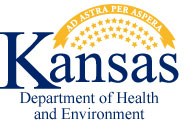 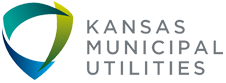 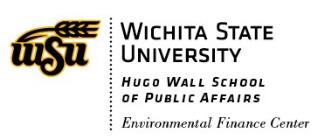 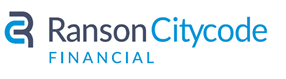 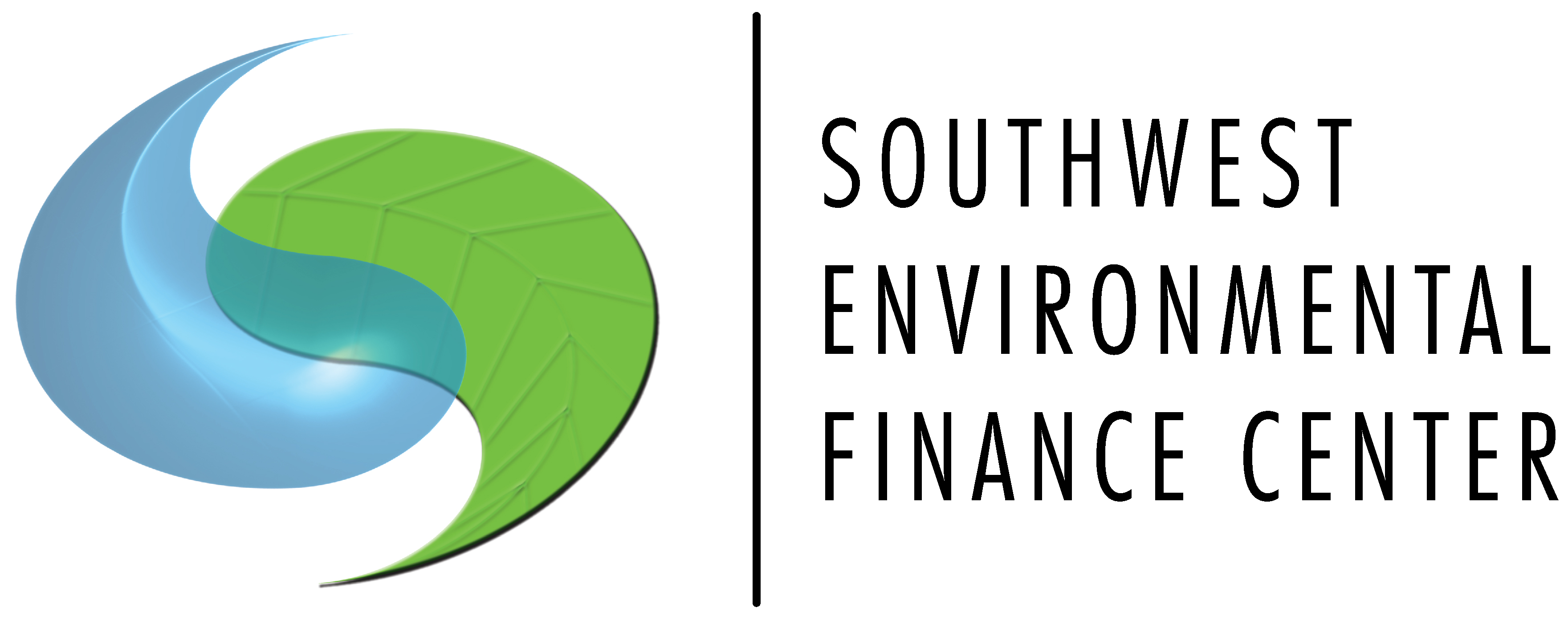 [Speaker Notes: This presentation was developed with the support of these entities.]
Disclaimer
This project has been funded wholly or in part by the United States Environmental Protection Agency under assistance agreement A18-0408-001 to the University of North Carolina at Chapel Hill. The contents of this document do not necessarily reflect the views and policies of the Environmental Protection Agency, nor does the EPA endorse trade names or recommend the use of commercial products mentioned in this document.